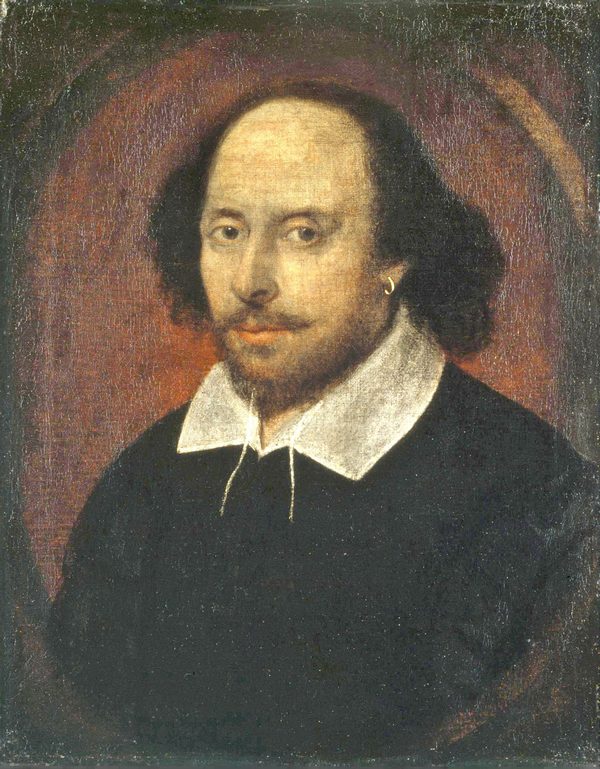 Интересные факты
 о Вильяме Шекспире
Шайдурова Валентина Федоровна
Учитель английского языка
ГБОУ «Школа №106»
Санкт-Петербург

2015
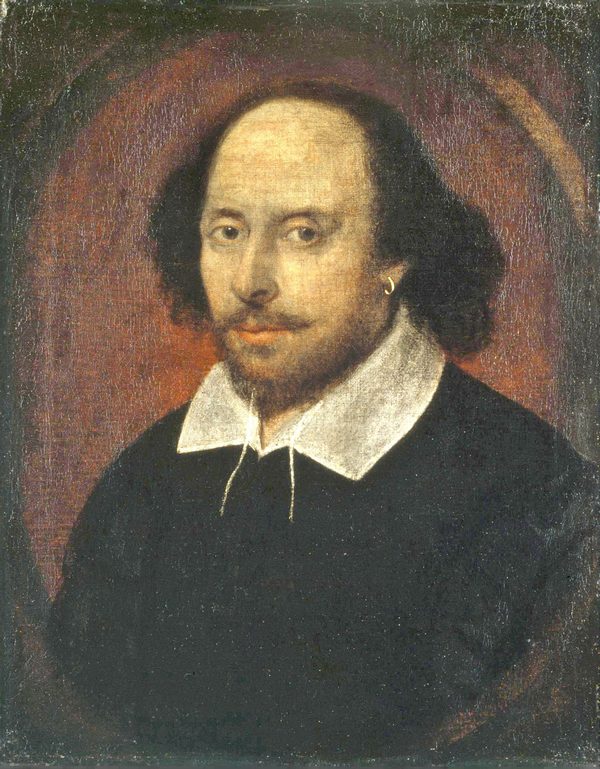 Шекспир, английский поэт и драматург, 
имеет широкую известность, как величайший писатель
 в англоязычном мире и выдающийся драматург во всём мире.
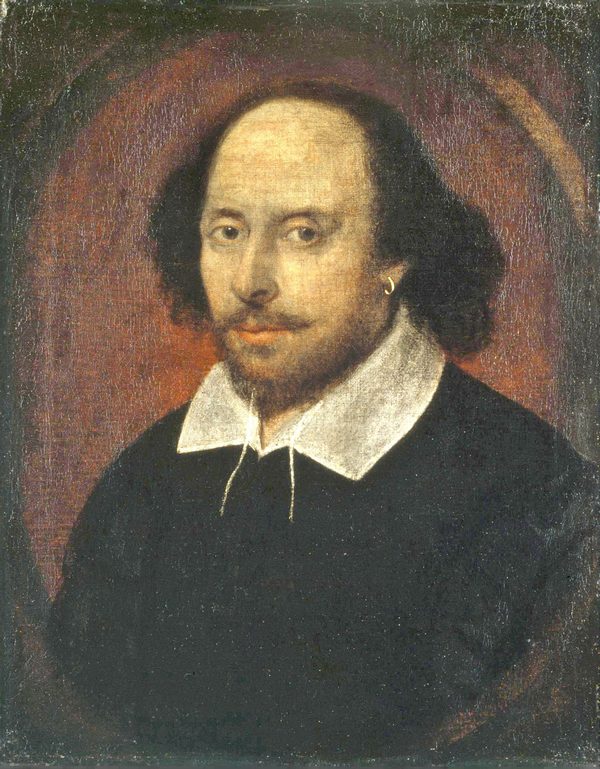 Один из фактов о Шекспире: 
после писателей Библии, 
Шекспир является 
вторым самым цитируемым автором
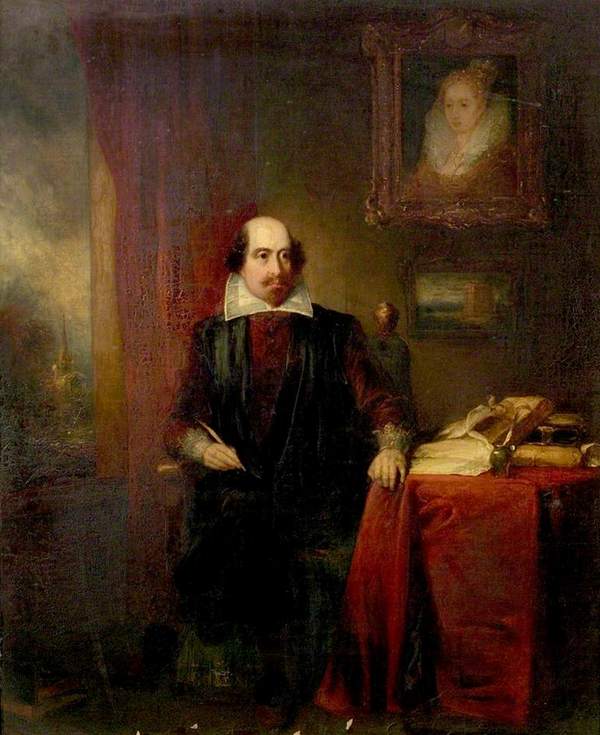 Одним из интересных фактов о Шекспире,
 является тот,
 что он не учился в университете, 
хотя он, как известно, был
 бессмертным поэтом и драматургом в мире,
 и считается 
одним из величайших деятелей литературы.
.
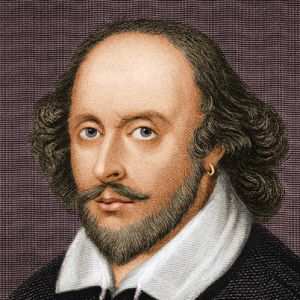 Шекспир написал свою первую пьесу, 
когда ему было около 25 лет, 
и начал свою карьеру, 
работая в качестве актера.
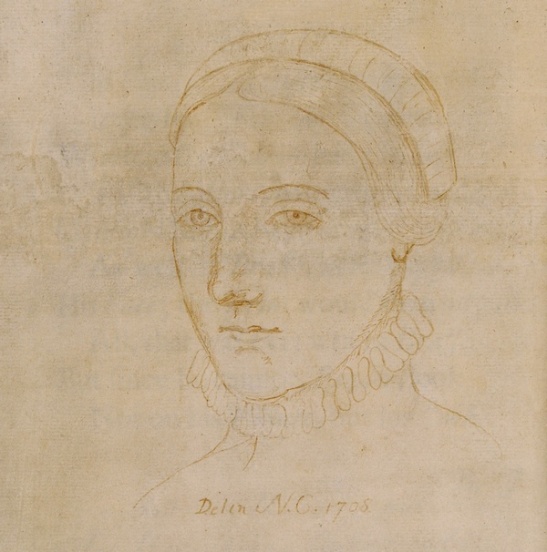 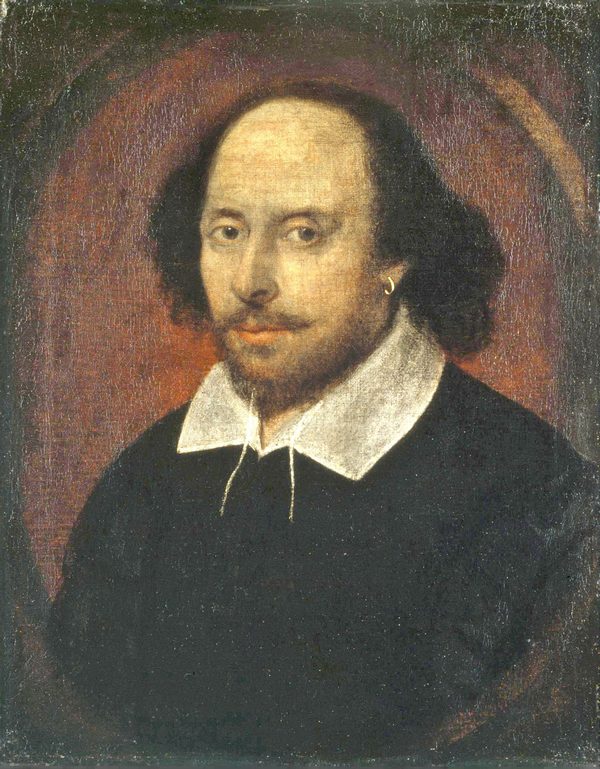 Один интересный факт из личной жизни: 
Шекспир женился на Энн (Анна) Хатауэй 
в возрасте до 18 лет.
 Вместе у них было трое детей. 
Его единственная внучка умерла бездетной, 
и поэтому он не имеет потомков.
Шекспир 
обладал гигантским 
словарным запасом 
от 20 до 25 тысяч слов, 
современный же англичанин
 с высшим образованием
 употребляет
 не более 4 тысяч слов.
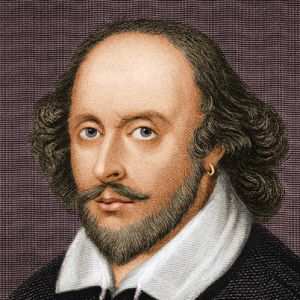 Шекспир ввел в английский язык 
около 3200 новых слов - больше, 
чем его литературные современники
 вместе взятые.
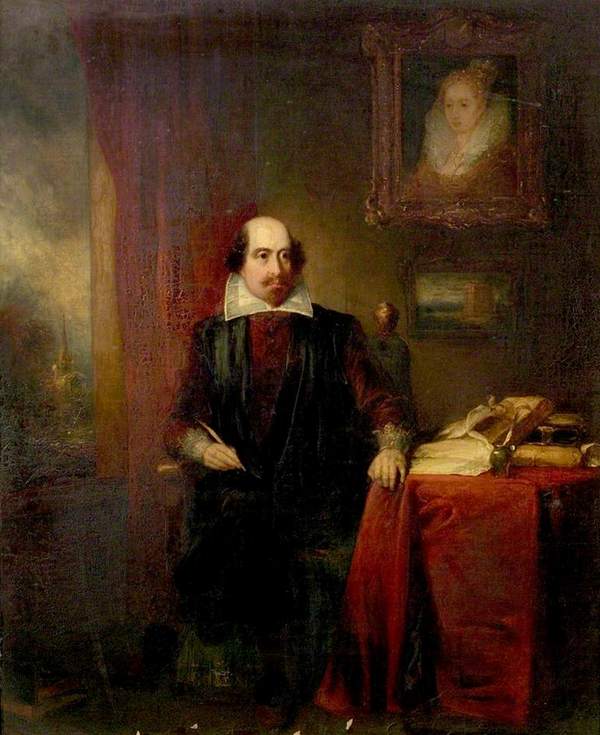 Шекспир «знал немного по-латыни 
и еще меньше по-гречески», 
хотя как показывают его пьесы 
он хорошо владел иностранными языками: 
французским, итальянским, греческим.
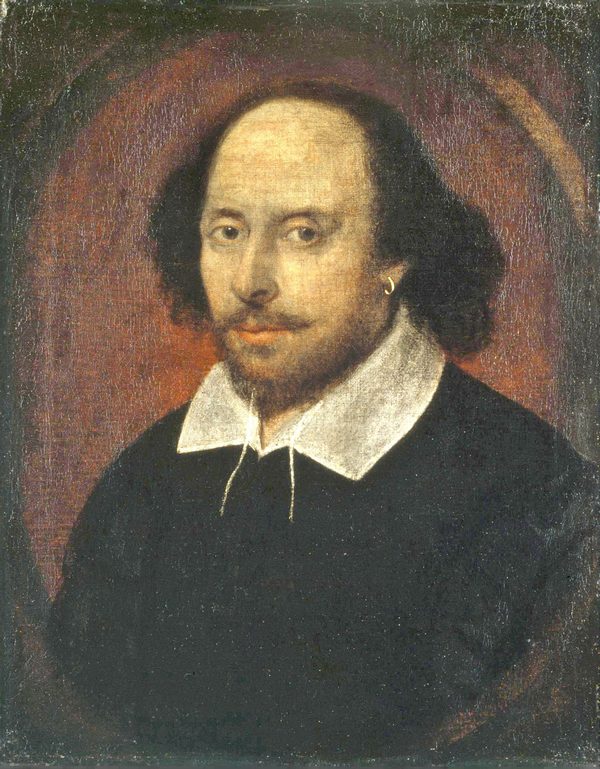 Пьесы Шекспира  переведены
 на все основные языки
  и исполняются чаще, 
чем у любого другого драматурга.
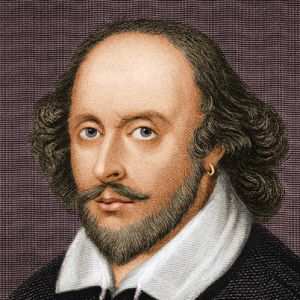 Шекспир написал
 38 пьес, 154 сонета, 
две длинные поэмы 
и ряд других стихотворений
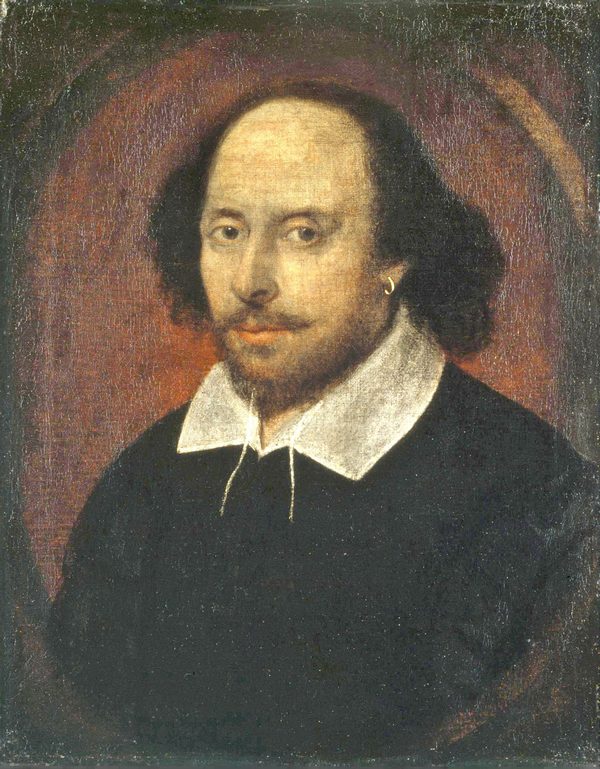 Шекспир никогда не опубликовал 
ни одной из его пьес.
 И хотел, чтобы его пьесы исполнялись на сцене. 
Шекспир не был заинтересован в том, чтобы
 его пьесы распечатывали тиражами и читали.
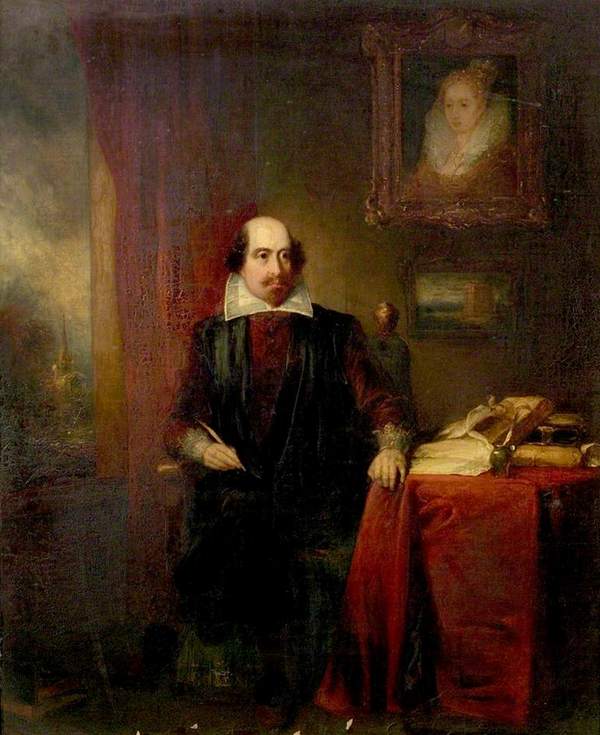 Один интересный факт о творчестве Шекспира. 
Он широко заимствовал информацию 
из всех возможных источников, 
которые ранее были ему доступны:
 пьесы, истории и стихи.
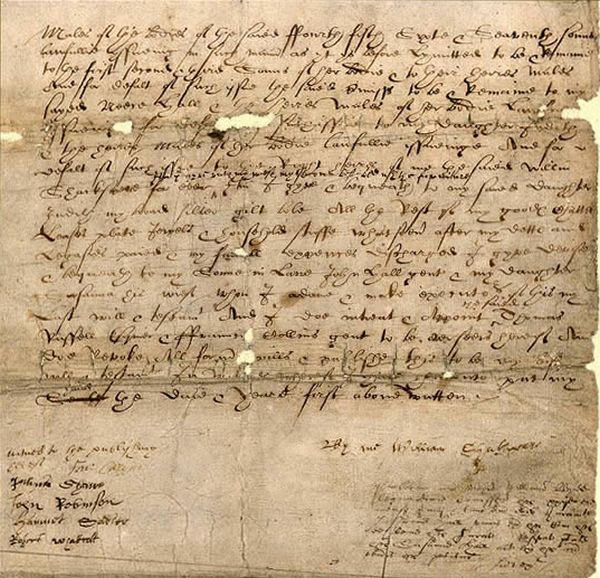 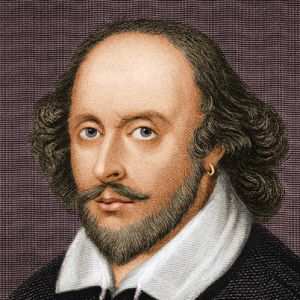 Не сохранилось ни одной рукописи Шекспира.
 Сохранились лишь шесть подписей
 на официальных документах, 
сделанные его рукой.
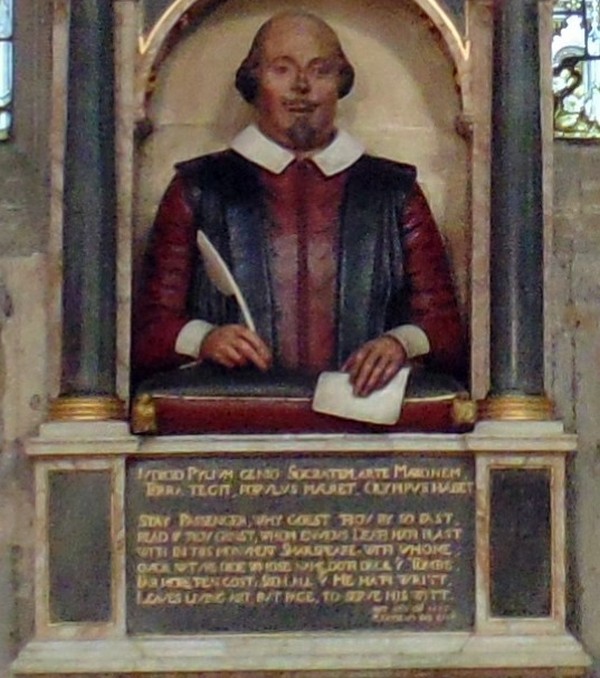 Монумент, воздвигнутый Шекспиру в Стратфорде в 1623-м,
 содержит надпись на латыни:
 «В суждениях Пилоссец, 
в гениальности Сократ, 
в искусстве Марон. 
Земля покрывает его,
 народ плачет о нём, 
Олимп имеет его».
Источники
http://fiveplus.org.ua/fakty-o-znamenitostyax/interesnye-fakty-o-shekspire
http://www.stratford.ru/documents.html